Distributed Systems
(3rd Edition)
Chapter 07: Consistency and Replication
Version: March 20, 2022
Consistency and replication: Introduction
Reasons for replication
Performance and scalability

Main issue
To keep replicas consistent, we generally need to ensure that all  conflicting operations are done in the the same order everywhere
Conflicting operations: From the world of transactions
Read–write conflict: a read operation and a write operation act  concurrently
Write–write conflict: two concurrent write operations

Issue
Guaranteeing global ordering on conflicting operations may be a costly  operation, downgrading scalability Solution: weaken consistency  requirements so that hopefully global synchronization can be avoided
2 / 37
Consistency and replication: Data-centric consistency models
Data-centric consistency models
Consistency model
A contract between a (distributed) data store and processes, in which  the data store specifies precisely what the results of read and write  operations are in the presence of concurrency.
Essential
A data store is a distributed collection of storages:
Process	Process	Process


Local copy
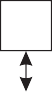 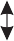 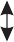 Distributed data store
2 / 37
Consistency and replication: Data-centric consistency models
Continuous consistency
Continuous Consistency
We can actually talk about a degree of consistency
replicas may differ in their numerical value
replicas may differ in their relative staleness
there may be differences with respect to (number and order) of  performed update operations

Conit
Consistency unit ⇒ specifies the data unit over which consistency is to  be measured.
2 / 37
Consistency and replication: Data-centric consistency models
Continuous consistency
Example: Conit
Replica A
Replica B
d = 558  // distance  g = 95 // gas
p =  78   // price
d = 412  // distance  g = 45 // gas
p =  70   // price
Conit
Conit
Result
[ g = 45 ]
Result
[ g = 45 ]
Operation
Operation
[ g = 95 ]
[ p = 70 ]
[ p = 78 ]
[ d = 412 ]
[ d = 558 ]
Vector clock A  Order deviation
Vector clock B  Order deviation
= (11, 5)
= 3
= (0, 8)
= 1
Numerical deviation = (2, 482)	Numerical deviation = (3, 686)
Conit (contains the variables g, p, and d )
Each replica has a vector clock: ([known] time @ A, [known] time  @ B)
B sends A operation [(5, B) : g ← d + 45]; A has made this  operation permanent (cannot be rolled back)
The notion of a conit
5 / 37
Consistency and replication: Data-centric consistency models
Continuous consistency
Example: Conit
Replica A
Replica B
d = 558  // distance  g = 95 // gas
p =  78   // price
d = 412  // distance  g = 45 // gas
p =  70   // price
Conit
Conit
Result
[ g = 45 ]
Result
[ g = 45 ]
Operation
Operation
[ g = 95 ]
[ p = 70 ]
[ p = 78 ]
[ d = 412 ]
[ d = 558 ]
Vector clock A  Order deviation
Vector clock B  Order deviation
= (11, 5)
= 3
= (0, 8)
= 1
Numerical deviation = (2, 482)	Numerical deviation = (3, 686)

Conit (contains the variables g, p, and d )
A has three pending operations ⇒ order deviation = 3
A missed two operations from B; max diff is 70 + 412 units ⇒
(2, 482)
The notion of a conit
5 / 37
Consistency and replication: Data-centric consistency models
Consistent ordering of operations
Some notations
Read and write operations
Wi (x )a: Process Pi  writes value a to x
Ri (x )b: Process Pi  reads value b from x
All data items initially have value NIL

Possible behavior
We omit index when possible and draw according to time (x-axis):

P1:	W(x)a
P2:	R(x)NIL	R(x)a
Sequential consistency
7 / 37
Consistency and replication: Data-centric consistency models
Consistent ordering of operations
Sequential consistency
Definition
The result of any execution is the same as if the operations of all  processes were executed in some sequential order, and the operations  of each individual process appear in this sequence in the order  specified by its program.
A sequentially consistent data store. (b) A data store  that is not sequentially consistent
P1: W(x)a	P1: W(x)a
P2:	W(x)b	P2:	W(x)b
P3:	R(x)b	R(x)a	P3:	R(x)b	R(x)a
P4:	R(x)b  R(x)a	P4:	R(x)a R(x)b
(b)
Sequential consistency
7 / 37
Consistency and replication: Data-centric consistency models
Consistent ordering of operations
Example
Three concurrent processes (initial values: 0)
Process P1	Process P2	Process P3  x ← 1;	y ← 1;	z ← 1;  print(y,z);	print(x,z);	print(x,y);
Sequential consistency
9 / 37
Consistency and replication: Data-centric consistency models
Consistent ordering of operations
Example
Three concurrent processes (initial values: 0)
Process P1	Process P2	Process P3  x ← 1;	y ← 1;	z ← 1;  print(y,z);	print(x,z);	print(x,y);

Example execution sequences (signature = [ouput P1
output P2  output P3 ]
Execution 1
Execution 2
Execution 3
Execution 4
Sequential consistency
9 / 37
Consistency and replication: Data-centric consistency models
Consistent ordering of operations
How tricky can it get?
Seemingly okay
P1:
W(y)a
R(x)a
W(x)a
P2:
W(y)b
W(x)b
R(y)b
Sequential consistency
10 / 37
Consistency and replication: Data-centric consistency models
Consistent ordering of operations
How tricky can it get?
Seemingly okay
P1:
W(y)a
R(x)a
W(x)a
P2:
W(y)b
W(x)b
R(y)b
But not really
Sequential consistency
10 / 37
Consistency and replication: Data-centric consistency models	Consistent ordering of operations
How tricky can it get?
Linearizability
Each operation should appear to take effect instantaneously at some  moment between its start and completion.
Operations complete within a given time (shaded area)
P1:	W(x)a	W(y)a	R(x)b
P2:	W(y)b   W(x)b	R(y)a

With better results
Sequential consistency
11 / 37
Consistency and replication: Data-centric consistency models
Consistent ordering of operations
Causal consistency

Definition
Writes that are potentially causally related must be seen by all  processes in the same order. Concurrent writes may be seen in a  different order by different processes.
(a) A violation of a causally-consistent store. (b) A correct  sequence of events in a causally-consistent store
P1: W(x)a
P1: W(x)a
P2:
W(x)b
P2:
R(x)a
W(x)b
P3:
R(x)b	R(x)a
P3:
R(x)b	R(x)a
P4:
R(x)a  R(x)b
P4:
R(x)a  R(x)b
(a)
(b)
Causal consistency
12 / 37
Consistency and replication: Data-centric consistency models
Consistent ordering of operations
Grouping operations

Entry consistency: Definition
Accesses to locks are sequentially consistent.
No access to a lock is allowed to be performed until all previous  writes have completed everywhere.
No data access is allowed to be performed until all previous  accesses to locks have been performed.
Grouping operations
13 / 37
Consistency and replication: Data-centric consistency models
Consistent ordering of operations
Grouping operations

Entry consistency: Definition
Accesses to locks are sequentially consistent.
No access to a lock is allowed to be performed until all previous  writes have completed everywhere.
No data access is allowed to be performed until all previous  accesses to locks have been performed.

Basic idea
You don’t care that reads and writes of a series of operations are  immediately known to other processes. You just want the effect of the  series itself to be known.
Grouping operations
13 / 37
Consistency and replication: Data-centric consistency models
Consistent ordering of operations
Grouping operations

A valid event sequence for entry consistency
P1:    L(x) W(x)a L(y) W(y)b U(x) U(y)
P2:	L(x) R(x)a	R(y) NIL
P3:	L(y) R(y)b


Observation
Entry consistency implies that we need to lock and unlock data  (implicitly or not).
Question
What would be a convenient way of making this consistency more or
less transparent to programmers?
Grouping operations
14 / 37
Consistency and replication: Client-centric consistency models
Consistency for mobile users
Example
Consider a distributed database to which you have access through  your notebook. Assume your notebook acts as a front end to the  database.
At location A you access the database doing reads and updates.
At location B you continue your work, but unless you access the  same server as the one at location A, you may detect  inconsistencies:
your updates at A may not have yet been propagated to B
you may be reading newer entries than the ones available at
A
your updates at B may eventually conflict with those at A
Note
The only thing you really want is that the entries you updated and/or  read at A, are in B the way you left them in A. In that case, the  database will appear to be consistent to you.
15 / 37
Consistency and replication: Client-centric consistency models
Basic architecture
The principle of a mobile user accessing different replicas  of a distributed database
Client moves to other location  and (transparently) connects to  other replica
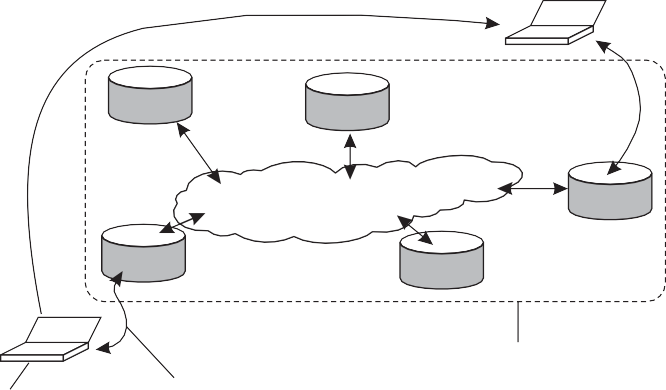 Replicas need to maintain  client-centric consistency


Wide-area network
Distributed and replicated database
Read and write operations
Portable computer
16 / 37
Consistency and replication: Client-centric consistency models
Monotonic reads
Monotonic reads
Definition
If a process reads the value of a data item x , any successive read  operation on x by that process will always return that same or a more  recent value.
The read operations performed by a single process P at  two different local copies of the same data store. (a) A  monotonic-read consistent data store. (b) A data store that  does not provide monotonic reads
L1:      W1(x1)	R1(x1)		L1:      W1(x1)	R1(x1)	
L2:	W2(x1;x2)	R1(x2)	L2:	W2(x1|x2)	R1(x2)
17 / 37
Consistency and replication: Client-centric consistency models
Monotonic reads
Client-centric consistency: notation
Notation
W1(x2 ) is the write operation by process P1 that leads to version
x2 of x
W1(xi ; xj ) indicates P1 produces version xj based on a previous  version xi .
W1(xi |xj ) indicates P1 produces version xj concurrently to version
xi .
18 / 37
Consistency and replication: Client-centric consistency models
Monotonic reads
Monotonic reads
Example
Automatically reading your personal calendar updates from different  servers. Monotonic Reads guarantees that the user sees all updates,  no matter from which server the automatic reading takes place.
Example
Reading (not modifying) incoming mail while you are on the move.  Each time you connect to a different e-mail server, that server fetches  (at least) all the updates from the server you previously visited.
19 / 37
Consistency and replication:  Client-centric consistency models	Monotonic writes
Monotonic writes
Definition
A write operation by a process on a data item x is completed before  any successive write operation on x by the same process.
(a) A monotonic-write consistent data store. (b) A data  store that does not provide monotonic-write consistency.
(c) Again, no consistency as WS(x1|x2) and thus also
WS(x1|x3 ). (d) Consistent as WS(x1; x3 ) although x1 has
apparently overwritten x2 .
L1:     W1(x1)
L1:     W1(x1)
W2(x1;x2)	W1(x2;x3)
(a)
W2(x1|x2)	W1(x1|x3)
(b)
L2:
L2:
L1:     W1(x1)
L1:     W1(x1)
W2(x1|x2)	W1(x2;x3)
(c)
W2(x1|x2)	W1(x1;x3)
(d)
L2:
L2:
20 / 37
Consistency and replication: Client-centric consistency models
Monotonic writes
Monotonic writes
Example
Updating a program at server S2 , and ensuring that all components on  which compilation and linking depends, are also placed at S2 .
Example
Maintaining versions of replicated files in the correct order everywhere  (propagate the previous version to the server where the newest version  is installed).
21 / 37
Consistency and replication: Client-centric consistency models
Read your writes
Read your writes

Definition
The effect of a write operation by a process on data item x , will always  be seen by a successive read operation on x by the same process.
A data store that provides read-your-writes consistency.
A data store that does not.
L1:     W1(x1)		L1:     W1(x1)
W2(x1|x2)	R1(x2)
(b)
W2(x1;x2)	R1(x2)	L2:
(a)
L2:
22 / 37
Consistency and replication: Client-centric consistency models
Read your writes
Read your writes

Definition
The effect of a write operation by a process on data item x , will always  be seen by a successive read operation on x by the same process.
A data store that provides read-your-writes consistency.
A data store that does not.
L1:     W1(x1)		L1:     W1(x1)
W2(x1|x2)	R1(x2)
(b)
W2(x1;x2)	R1(x2)	L2:
(a)
L2:
Example
Updating your Web page and guaranteeing that your Web browser  shows the newest version instead of its cached copy.
22 / 37
Consistency and replication: Client-centric consistency models	Writes follow reads
Writes follow reads
Definition
A write operation by a process on a data item x following a previous  read operation on x by the same process, is guaranteed to take place  on the same or a more recent value of x that was read.
(a) A writes-follow-reads  consistent data store. (b) A data  store that does not provide  writes-follow-reads consistency
L1:     W1(x1)	R2(x1)
Example
See reactions to posted  articles only if you have the  original posting (a read  “pulls in” the corresponding  write operation).
W3(x1;x2)	W2(x2;x3)
(a)
L2:
L1:     W1(x1)	R2(x1)
W3(x1|x2)	W2(x1|x3)
(b)
L2:
23 / 37
Consistency and replication: Replica management
Finding the best server location
Replica placement
Essence
Figure out what the best K places are out of N possible locations.
24 / 37
Consistency and replication: Replica management
Finding the best server location
Replica placement
Essence
Figure out what the best K places are out of N possible locations.
Select best location out of N −K for which the average distance  to clients is minimal. Then choose the next best server. (Note:  The first chosen location minimizes the average distance to all  clients.) Computationally expensive.
24 / 37
Consistency and replication: Replica management
Finding the best server location
Replica placement
Essence
Figure out what the best K places are out of N possible locations.
Select best location out of N −K for which the average distance  to clients is minimal. Then choose the next best server. (Note:  The first chosen location minimizes the average distance to all  clients.) Computationally expensive.
Select the K -th largest autonomous system and place a server at  the best-connected host. Computationally expensive.
24 / 37
Consistency and replication: Replica management
Finding the best server location
Replica placement
Essence
Figure out what the best K places are out of N possible locations.
Select best location out of N −K for which the average distance  to clients is minimal. Then choose the next best server. (Note:  The first chosen location minimizes the average distance to all  clients.) Computationally expensive.
Select the K -th largest autonomous system and place a server at  the best-connected host. Computationally expensive.
Position nodes in a d -dimensional geometric space, where
distance reflects latency. Identify the K regions with highest  density and place a server in every one. Computationally cheap.
24 / 37
Consistency and replication: Replica management
Content replication and placement
Content replication
Distinguish different processes
A process is capable of hosting a replica of an object or data:
Permanent replicas: Process/machine always having a replica
Server-initiated replica: Process that can dynamically host a  replica on request of another server in the data store
Client-initiated replica: Process that can dynamically host a
replica on request of a client (client cache)
Permanent replicas
25 / 37
Consistency and replication: Replica management
Content replication and placement
Content replication

The logical organization of different kinds of copies of a  data store into three concentric rings
Server-initiated replication  Client-initiated replication
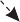 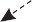 Permanent  replicas
Server-initiated replicas
Client-initiated replicas  Clients
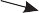 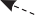 Permanent replicas
26 / 37
Consistency and replication: Replica management	Content replication and placement
Server-initiated replicas
Counting access requests from different clients
C2
Server without  copy of file F
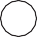 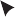 P
Server with  copy of F
Client
Q
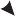 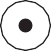 C1
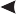 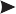 File F
Server Q counts access from C1 and  C2 as if they would come from P
Keep track of access counts per file, aggregated by considering  server closest to requesting clients
Number of accesses drops below threshold D ⇒ drop file
Number of accesses exceeds threshold R ⇒ replicate file
Number of access between D and R ⇒ migrate file
Server-initiated replicas
27 / 37
Consistency and replication: Replica management
Content distribution
Content distribution
Consider only a client-server combination
Propagate only notification/invalidation of update (often used for  caches)
Transfer data from one copy to another (distributed databases):  passive replication
Propagate the update operation to other copies: active replication

Note
No single approach is the best, but depends highly on available  bandwidth and read-to-write ratio at replicas.
State versus operations
28 / 37
Consistency and replication:  Replica management	Content distribution
Content distribution: client/server system
A comparison between push-based and pull-based  protocols in the case of multiple-client, single-server  systems
Pushing updates: server-initiated approach, in which update is  propagated regardless whether target asked for it.
Pulling updates: client-initiated approach, in which client requests  to be updated.
Pull versus push protocols
29 / 37
Consistency and replication: Replica management	Content distribution
Content distribution
Observation
We can dynamically switch between pulling and pushing using leases:  A contract in which the server promises to push updates to the client  until the lease expires.
Make lease expiration time dependent on system’s  behavior (adaptive leases)
Pull versus push protocols
30 / 37
Consistency and replication: Replica management	Content distribution
Content distribution
Observation
We can dynamically switch between pulling and pushing using leases:  A contract in which the server promises to push updates to the client  until the lease expires.
Make lease expiration time dependent on system’s  behavior (adaptive leases)
Age-based leases: An object that hasn’t changed for a long time,  will not change in the near future, so provide a long-lasting lease
Pull versus push protocols
30 / 37
Consistency and replication: Replica management	Content distribution
Content distribution
Observation
We can dynamically switch between pulling and pushing using leases:  A contract in which the server promises to push updates to the client  until the lease expires.
Make lease expiration time dependent on system’s  behavior (adaptive leases)
Renewal-frequency based leases: The more often a client  requests a specific object, the longer the expiration time for that  client (for that object) will be
Pull versus push protocols
30 / 37
Consistency and replication: Replica management	Content distribution
Content distribution
Observation
We can dynamically switch between pulling and pushing using leases:  A contract in which the server promises to push updates to the client  until the lease expires.
Make lease expiration time dependent on system’s  behavior (adaptive leases)
State-based leases: The more loaded a server is, the shorter the  expiration times become
Pull versus push protocols
30 / 37
Consistency and replication: Replica management	Content distribution
Content distribution
Observation
We can dynamically switch between pulling and pushing using leases:  A contract in which the server promises to push updates to the client  until the lease expires.
Make lease expiration time dependent on system’s  behavior (adaptive leases)
Age-based leases: An object that hasn’t changed for a long time,  will not change in the near future, so provide a long-lasting lease
Renewal-frequency based leases: The more often a client  requests a specific object, the longer the expiration time for that  client (for that object) will be
State-based leases: The more loaded a server is, the shorter the  expiration times become
Question
Why are we doing all this?
Pull versus push protocols
30 / 37
Consistency and replication: Consistency protocols
Continuous consistency
Continuous consistency: Numerical errors

Principal operation
Every server Si has a log, denoted as Li .
Consider a data item x and let val (W ) denote the numerical  change in its value after a write operation W . Assume that
∀W : val (W ) > 0
W is initially forwarded to one of the N replicas, denoted as  origin(W ). TW [i, j ] are the writes executed by server Si that  originated from Sj :
TW [i, j ] = ∑{val (W )|origin(W ) = Sj  & W ∈ Li }
Bounding numerical deviation
31 / 37
Consistency and replication: Consistency protocols
Continuous consistency
Continuous consistency: Numerical errors
Note
Actual value v (t ) of x :
N
v (t ) = vinit + ∑ TW [k, k ]
k =1
value vi  of x at server Si :
vi  = vinit + ∑ TW [i, k ]
k =1
N
Bounding numerical deviation
32 / 37
Consistency and replication: Consistency protocols
Continuous consistency
Continuous consistency: Numerical errors
Problem
We need to ensure that v (t ) −vi < δi for every server Si .
Bounding numerical deviation
33 / 37
Consistency and replication: Consistency protocols
Continuous consistency
Continuous consistency: Numerical errors
Problem
We need to ensure that v (t ) −vi < δi for every server Si .
Approach
Let every server Sk maintain a view TWk [i, j ] of what it believes is the  value of TW [i, j ]. This information can be gossiped when an update is  propagated.
Bounding numerical deviation
33 / 37
Consistency and replication: Consistency protocols
Continuous consistency
Continuous consistency: Numerical errors
Problem
We need to ensure that v (t ) −vi < δi for every server Si .
Approach
Let every server Sk maintain a view TWk [i, j ] of what it believes is the  value of TW [i, j ]. This information can be gossiped when an update is  propagated.
Note
0 ≤ TWk [i, j ] ≤ TW [i, j ] ≤ TW [j, j ]
Bounding numerical deviation
33 / 37
Consistency and replication: Consistency protocols
Continuous consistency
Continuous consistency: Numerical errors

Solution
Sk sends operations from its log to Si when it sees that TWk [i, k ] is  getting too far from TW [k, k ], in particular, when
TW [k, k ] −TWk [i, k ] > δi /(N − 1)
Bounding numerical deviation
34 / 37
Consistency and replication: Consistency protocols
Continuous consistency
Continuous consistency: Numerical errors

Solution
Sk sends operations from its log to Si when it sees that TWk [i, k ] is  getting too far from TW [k, k ], in particular, when
TW [k, k ] −TWk [i, k ] > δi /(N − 1)

Question
To what extent are we being pessimistic here: where does δi /(N − 1)  come from?
Bounding numerical deviation
34 / 37
Consistency and replication: Consistency protocols
Continuous consistency
Continuous consistency: Numerical errors

Solution
Sk sends operations from its log to Si when it sees that TWk [i, k ] is  getting too far from TW [k, k ], in particular, when
TW [k, k ] −TWk [i, k ] > δi /(N − 1)

Question
To what extent are we being pessimistic here: where does δi /(N − 1)
come from?
Note
Staleness can be done analogously, by essentially keeping track of  what has been seen last from Si (see book).
Bounding numerical deviation
34 / 37
Consistency and replication: Consistency protocols
Sequential consistency: Primary-based protocols
Primary-based protocols
Primary-backup protocol
Client
Primary server
Client
for item x
Backup server
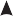 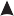 W1     W5
R1   R2
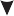 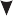 W4
W4
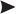 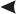 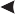 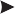 W3
W3
Data store
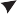 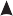 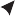 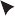 W2
W3
W5
W4
W1. Write request
W2. Forward request to primary  W3. Tell backups to update
W4. Acknowledge update
W5. Acknowledge write completed
R1. Read request
R2. Response to read
Remote-write protocols
35 / 37
Consistency and replication: Consistency protocols
Sequential consistency: Primary-based protocols
Primary-based protocols
Primary-backup protocol
Client
Primary server
Client
for item x
Backup server
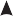 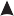 W1     W5
R1   R2
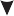 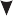 W4
W4
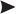 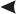 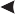 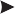 W3
W3
Data store
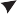 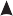 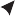 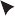 W2
W3
W5
W4
W1. Write request
W2. Forward request to primary  W3. Tell backups to update
W4. Acknowledge update
W5. Acknowledge write completed
R1. Read request
R2. Response to read
Example primary-backup protocol
Traditionally applied in distributed databases and file systems that  require a high degree of fault tolerance. Replicas are often placed on  same LAN.
Remote-write protocols
35 / 37
Consistency and replication: Consistency protocols	Sequential consistency: Primary-based protocols
Primary-based protocols
Primary-backup protocol with local writes
Client	Client
Old primary  for item x
New primary  for item x
Backup server
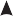 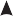 R1   R2
W1     W3
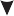 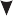 W5
W5
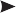 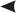 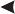 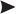 W4
W4
Data store
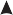 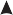 W2
W5
W4
R1. Read request
R2. Response to read
W1. Write request
W2. Move item x to new primary  W3. Acknowledge write completed  W4. Tell backups to update
W5. Acknowledge update
Local-write protocols
36 / 37
Consistency and replication: Consistency protocols	Sequential consistency: Primary-based protocols
Primary-based protocols
Primary-backup protocol with local writes
Client	Client
Old primary  for item x
New primary  for item x
Backup server
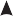 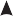 R1   R2
W1     W3
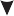 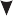 W5
W5
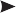 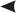 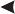 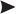 W4
W4
Data store
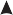 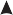 W2
W5
W4
R1. Read request
R2. Response to read
W1. Write request
W2. Move item x to new primary  W3. Acknowledge write completed  W4. Tell backups to update
W5. Acknowledge update
Example primary-backup protocol with local writes
Mobile computing in disconnected mode (ship all relevant files to user  before disconnecting, and update later on).
Local-write protocols
36 / 37
Consistency and replication: Consistency protocols	Sequential consistency: Replicated-write protocols
Replicated-write protocols
Quorum-based protocols
Ensure that each operation is carried out in such a way that a majority  vote is established: distinguish read quorum and write quorum
Three examples of the voting algorithm. (a) A correct  choice of read and write set. (b) A choice that may lead to  write-write conflicts. (c) A correct choice, known as ROWA  (read one, write all)
A       B       C   D	A       B       C       D	A      B       C       D  E       F       G       H	E       F       G      H	E       F   G       H   I         J        K       L	I         J        K       L	I J K L

NR = 3,    NW = 10	NR = 7,    NW = 6	NR = 1,   NW = 12
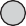 Quorum-based protocols
37 / 37